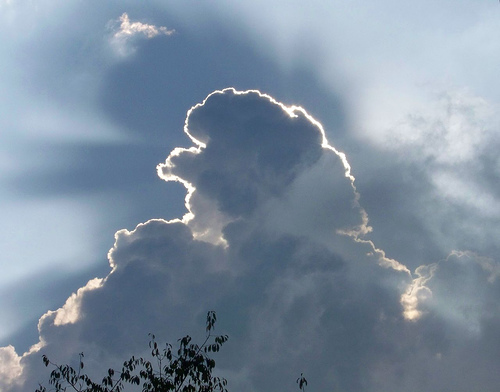 The Silver Lining inChronic Disease
Wise Traditions London
March 17, 2012
Stephanie Seneff
MIT
A Review from This Morning
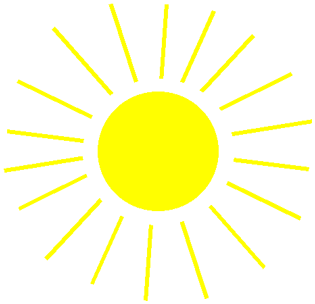 Cholesterol sulfate supplies                        oxygen, sulfur, cholesterol,                   energy energy and negative charge to                                    all the tissues
Sulfate is synthesized from sulfide in the skin and blood stream utilizing energy in sunlight
Protects from UV damage and keeps microbes out
Western society lifestyle derails this process
A Proposal
Widespread deficiency of cholesterol and sulfate in the blood stream and in the tissues is the source of most chronic diseases
The diseases reflect last-ditch efforts to fix the problem
[Speaker Notes: ./fructose_and_fat.text]
Cholesterol and Cholesterol Sulfate
Sulfation makes the molecule water-soluble and therefore much   easier to transport
SULFATE
[Speaker Notes: From cholesterol_sulfate_agile.pdf – this was the original article on that topic.]
Outline
Why we are unhealthy
Inflammation and disease
SiNiC: The slide from sulfur into nitrogen into carbon as we age
Glucose metabolism and infection
The silver lining in cardiovascular disease
The silver lining in cancer
Summary
Why we are unhealthy
Why We Are Unhealthy!
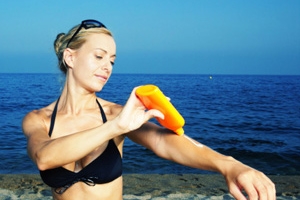 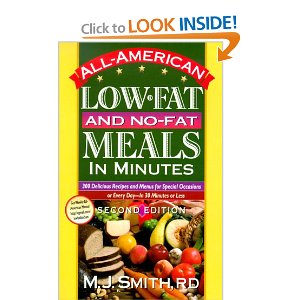 too little sun exposure
too much sugar
too little dietary fat, cholesterol and sulfur
A Biological Definition of Aging
Cholesterol and sulfate depletion in cell membranes
Excess glycation damage to proteins (AGEs)
CELL
Increased susceptibility to infection and cancer
Dysfunctional blood system leading to blood clots and hemorrhages
Glycation of Serum Proteins
Due to excess sugars in the blood stream
Especially high fructose corn syrup
Glycated hemoglobin is less efficient at delivering oxygen to tissues
Glycated LDL is less efficient at                        delivering cholesterol to tissues
Glycated LDL can’t be recycled through                       LDL receptors in liver
Builds up in blood serum as “small dense particles” (The bad kind)
Cells become deficient in cholesterol
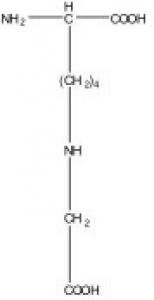 [Speaker Notes: Carboxy methyl lysine]
Study Shows Fructose is                                Bad for your Health*
559 adolescents in the study
Found that high fructose intake was associated with:
 Increased visceral fat
 Increased blood pressure
 Increased C-reactive protein                          (inflammation indicator)
 Reduced HDL (good lipid marker)
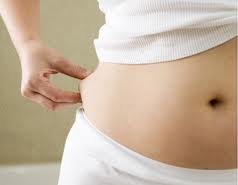 * N.K. Pollack et al., J. Nutr. 142(2):251-257, Feb 1, 2012.
Some Bad Consequences
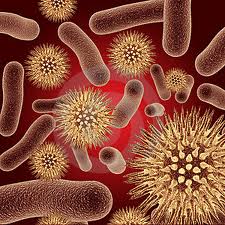 Pathogenic microbes can penetrate skin and then blood vessel walls and invade tissues
Inflammation to fight infection leads to widespread damage
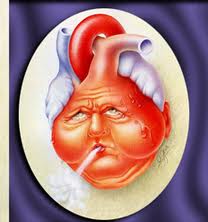 Especially problematic for the heart muscle:
Arrhythmias and tachycardia
Heart failure (cardiomyopathy)
Infection in heart muscle                                   (myocarditis)
Acid-Base Management in Liver
“Acidity Theory of Atherosclerosis”*
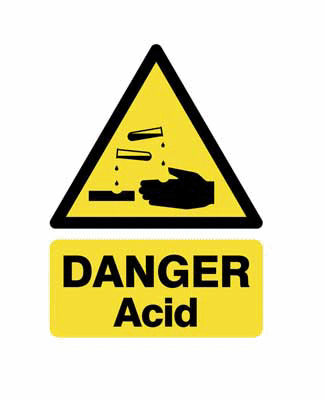 Atherosclerosis is due to too much                 acid in the blood:                                                                low blood pH  acidosis
Triggers uptake of LDL by macrophages
Essentially all known risk factors can be shown to induce sympathetic nervous system response: “fight or flight”
Over time, blood becomes acidic due to excess energy expenditure in cells
* Book by Carlos Monteiro, available on Amazon, published 2012
Liver Controls Acid Build-up
Excess carbonic acid build-up                                                    in blood leads to acidosis
Liver solves the problem by                                          converting bicarbonate to                                                 sulfate or nitrate
Switches from sulfate to nitrate production when cysteine (sulfur-containing amino acid) is in short supply
This requires muscle breakdown to supply nitrogen
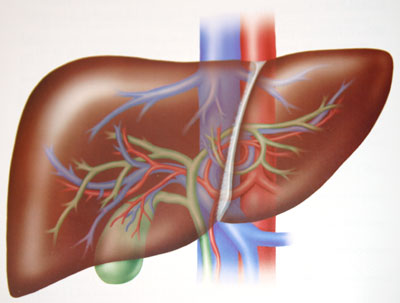 [Speaker Notes: Arterial pH below 7.35]
The Liver is Grand Central Station*
Cysteine transforms bicarbonate into sulfate
Deplete Amino Acid Pool: Muscle Wasting Diseases
Amino Acid Pool
Cysteine
H2O     CO2
Glutamine
Bicarbonate
H+       HCO3-
NH4+   +    Glutamate
SO4-2
Sulfate
L-Arginine
NO3-2
Nitrate
*Droge and Holm, The Faseb Journal 11:1077-1089, Nov.  1997
[Speaker Notes: Cancer/HIV/cysteine_glutathione_HIV.pdf]
Inflammation and Disease
Inflammation and Disease
Alzheimer’s is an inflammatory disease (Griffin, The Scientist, Aug 31, 2011)
Cancer is an inflammatory disease     (Coussens and Werb, Nature, Dec. 19, 2002)
Heart disease is an inflammatory disease (Ravnskov and McKully, Annals of Clinical and Laboratory Science, 2009;                                 Libby, et al., Circulation 105:1135-1143, 2002)
[Speaker Notes: Spacedoc/Ravnskov mucCully vulnerable plaque formation.pdf

Cancer/alzheimers_inflammation.pdf
Cancer/inflammation_and_cancer.pdf]
End Stage Kidney Disease and Cardiovascular Disease*
Dialysis patients have extreme risk 
to cardiovascular disease
High serum cholesterol
High blood pressure
High serum homocysteine
Obesity
Inflammation
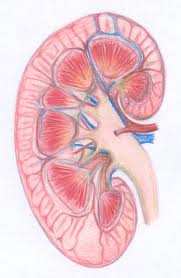 Abnormally low 
homocysteine
Abnormally low blood pressure
Abnormally low cholesterol
Emaciated
* Kalantar-Zadeh et al., American Journal of Kidney Diseases 42:5 864-881, 2003
[Speaker Notes: Cancer/malnutrition_inflammation_dialysis_review.pdf
Because MICS leads to a low body mass index, hypocholesterolemia, hypocreatininemia, and hypohomocysteinemia, a “reverse epidemiology” of cardiovascular risks can occur in dialysis patients.

However, it’s also associated with IL-6, inflammation and muscle wasting, i..e,
A switch to nitrogen-based oxygen transport!!
Low serum albumin suggests low zeta potential]
My Conclusion from This
Inflammation is the ONLY                      “Risk Factor” that counts:
All the other “Risk Factors” are protective measures!
What causes inflammation??
How to Avoid Inflammation
Make sure dietary sources of sulfur and cholesterol are abundant
Avoid dietary sources of sugars and starches
Get lots of sun exposure
Production of cholesterol sulfate by skin, red blood cells, endothelial cells and platelets maintains abundant supply to all tissues
When cholesterol sulfate is in short supply, inflammation is required to synthesize it              and to fight infection
Interleukins (Cytokines)
Important signaling molecules associated with the immune response
Synthesized mainly by                                                       white blood cells, fat cells,                                    and endothelial cells
Influence amount of                                           inflammation in                                             surrounding tissues
Interleukin-1 (IL-1) is the                                     primary inducer of                                   inflammation (triggered by TNF-α)
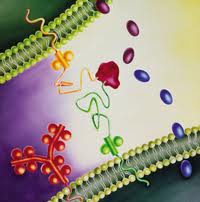 Other Interleukins to Remember
IL-6
Stimulated by exercise
Suppresses IL-1
Eventually leads to muscle wasting disease

IL-8
Responds to an invasion by pathogens such as E. coli or Staphylococcus

IL-10
An anti-inflammatory agent: A cell releases it to signal that it can’t handle inflammation (probably due to depleted membrane cholesterol)
IL-6: “Ill from Six Lean Pork Chops”
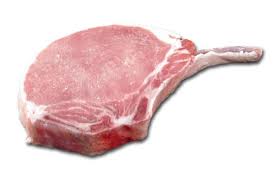 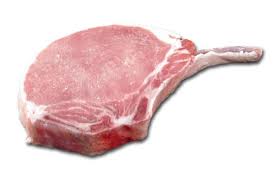 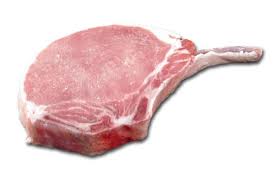 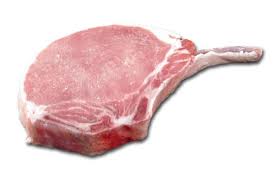 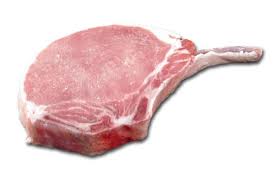 IL-6 shifts from sulfate to nitrate based       acid management, and leads to             cachexia (muscle wasting disease)
IL-8 “Ill because I 8 an E-coli contaminated  hamburger”
IL-8 is a response to an invasive pathogen such as E-coli:
Inflammation is needed to help destroy the pathogen
IL-10: “Ill from Ten Raging Fires”
IL-10 signals that the cell is too vulnerable to inflammation damage – most likely due to                            insufficient cholesterol in cell membrane
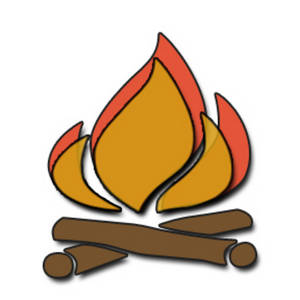 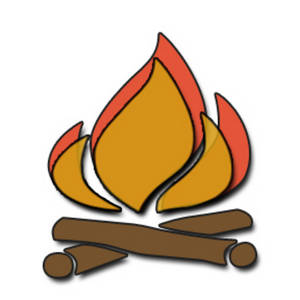 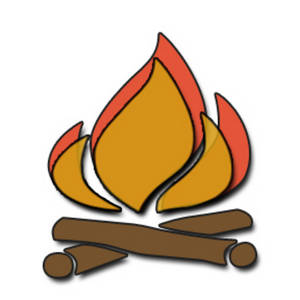 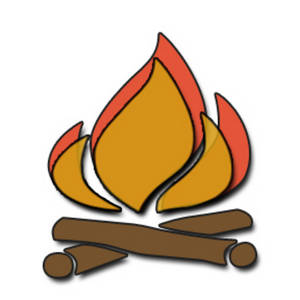 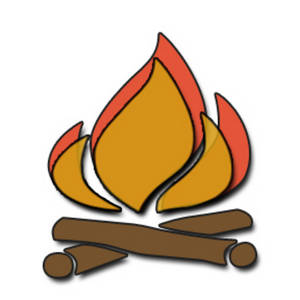 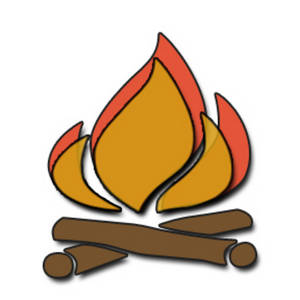 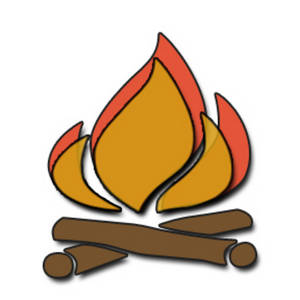 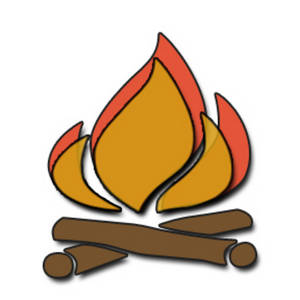 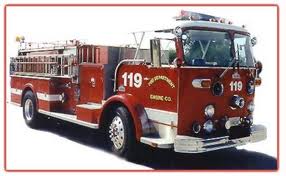 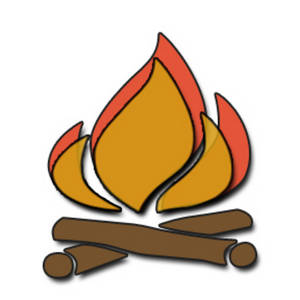 IL-10 and Autoimmune Disease
“In virtually every murine (mouse) model of autoimmunity, including experimental autoimmune encephalitis, rheumatoid arthritis, and inflammatory bowel disease, disease is dramatically exacerbated in mice lacking IL-10.  These studies illustrate the power of IL-10 in limiting an over-exuberant immune  response.”*
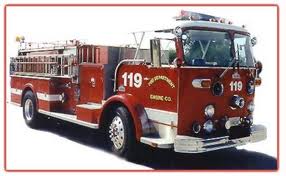 * Mosser and Zhang, Immunological Reviews, p. 213, 2008
Other Interleukins to Remember
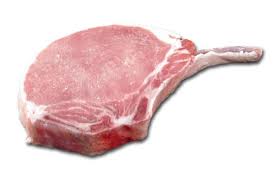 IL-6
Stimulated by exercise
Suppresses IL-1
Eventually leads to muscle wasting disease

IL-8
Responds to an invasion by pathogens such as E. coli or Staphylococcus


IL-10
An anti-inflammatory agent: A cell releases it to signal that it can’t handle inflammation
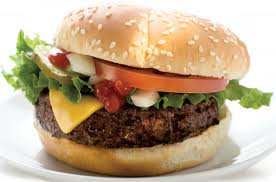 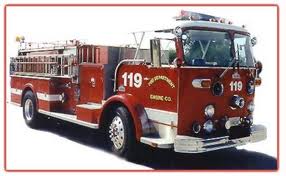 Recapitulation
Inflammation is a key factor in many diseases: Alzheimer’s, cancer, heart disease
Inflammation is required to synthesize cholesterol sulfate when sunlight exposure is inadequate
Deficiency in cholesterol and sulfate leads to increased microbial infection
Different interleukins control strategies to deal with infections
Cholesterol deficiency in cell membranes leads to increased vulnerability to inflammation
This ultimately results in autoimmune diseases
[Speaker Notes: Spacedoc/Ravnskov mucCully vulnerable plaque formation.pdf

Cancer/alzheimers_inflammation.pdf
Cancer/inflammation_and_cancer.pdf]
SiNiC:   
The Slide from 
Sulfur 
into Nitrogen
 into Carbon   
as We Age
Signaling Gas Molecules and Oxygen*
Superoxide and hydrogen peroxide are both highly reactive and    sources of inflammation  damage
Sulfur-based
H2S
H2SO4
Superoxide or hydrogen peroxide reacts
with a gas to produce a stable anion
Nitrogen-based
NO
H2NO3
H2O2
Carbon-based
H2O2
2O2-
CO
H2CO3
* Mancuso et al., J. Neurochem. 113, 563–575, 2010.
[Speaker Notes: See:
Cancer/CO_NO_H2S_Pituitary.pdf]
Signaling Gases
Hydrogen sulfide (H2S), nitric oxide (NO), and carbon monoxide (CO) are all released into the blood stream in small amounts
All of these gases have the effect of relaxing the artery wall and increasing oxygen supply to the tissues
Hydrogen Sulfide as a  Signaling Molecule*
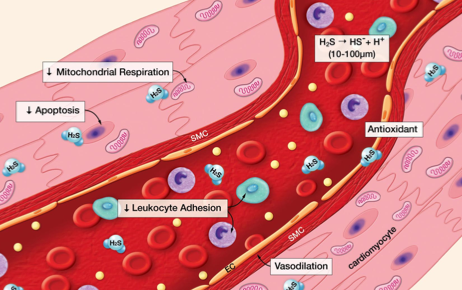 “It appears that H2S possesses all of the   positive effects of NO without the        capacity to form a toxic metabolite.”
* D.  Lefer, PNAS 104(46), 17907–17908, 2007
[Speaker Notes: vitaminK/h2s_signaling_molecule.pdf]
Hydrogen Sulfide Protects from Cardiovascular Disease*
BCA blocks H2S Synthesis
This causes white blood cell adherence to the artery wall and infiltration beyond it, leading to atherosclerosis
* Renada  et al., The Faseb Journal, 20, E1411-E1418, 2006.
[Speaker Notes: vitaminK/H2s_inflammation_leukocyte_infiltration.pdf

beta-cyano-L-Alanine (BCA) is a reversible inhibitor of the Hydrogensulfide-synthesizing enzyme cystathionine gamma lyase (CSE).]
eNOS and Caveolae*
When calcium enters the cell,                  eNOS stops making sulfate                         and starts making nitrate instead
sulfate
nitrate
* Michel and Feron, J. Clin. Invest. 100(9) 2146-2152, 1997
[Speaker Notes: Cancer/NOS_review.pdf

Michel (Series Editor) and Olivier Feron
J. Clin. Invest. © The American Society for Clinical Investigation, Inc. 0021-9738/97/11/2146/07 $2.00 Volume 100, Number 9, November 1997, 2146–2152 http://www.jci.org

Michel and Feron, J. Clin. Invest. 100(9) 2146-2152, 1997

Palmitoylation contributes to membrane association.]
Transition to Nitrogen-based      Oxygen Transport*
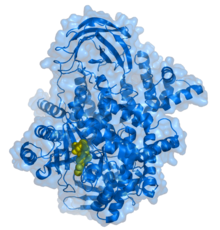 eNOS Requires L-Arginine                            as Substrate for NO Synthesis
VEGF
PI3K
Cell Interior
PI3K
Ca+2
Ca+2
Ca+2
CaM
CaM
Akt
Ca+2
Caveola
Ca+2
Ca+2
Ca+:    Calcium
NO:       Nitric Oxide
CaM:  Calmodulin
VEGF: Vascular endothelial growth factor
PI3K:  Phosphatidylinositol-3-kinase
eNOS: endothelial nitric oxide synthase
eNOS
P
Ca+2
NO
NO
NO
NO
NO
* Navarro et al., The Faseb Journal 18, 2004
[Speaker Notes: Cancer/caveolae_in_cell_migration.pdf]
Protamine Treatment*
Protamine causes eNOS to detach from    the membrane and start profusely producing nitric oxide
Protamine is a cationic polypeptide highly enriched in L-arginine 
Protamine treatment can lead to extreme systemic hypotension, pulmonary hypertension, anaphylactic shock and cardiac failure
Excess nitric oxide is highly toxic, especially under well-oxygenated conditions
* Viaro et al., Chest 122;1061-1066, 2002
[Speaker Notes: vitaminK/protamine_sulfate_cardiac_crisis.pdf

Wiki:
The cardinal symptom of hypotension is lightheadedness or dizziness. If the blood pressure is sufficiently low, fainting and often seizures will occur.]
The Relationship with Pathogens
Keep the pathogens out
H2SO4
H2S
Fight the pathogens
NO
H2NO3
H2O2
Let the pathogens win
H2O2
2O2-
CO
H2CO3
[Speaker Notes: See:
Cancer/CO_NO_H2S_Pituitary.pdf]
How it Works
Keep the pathogens out (sulfur)
Both cholesterol sulfate in the skin and sulfate ions surrounding individual cells protect from bacterial invasion
Fight the pathogens (nitrogen)
Once the pathogens get in, nitric oxide is a good toxin to kill them
Let the pathogens win (carbon)
When cells themselves are too vulnerable to damage, it’s better to just learn to live with the pathogens –>  autoimmune disease
Interleukins Control Strategy
IL-1, TNF-α; superoxide
H2SO4
H2S
IL-6; muscle loss, anemia
IL-6; muscle loss, anemia
NO
H2NO3
H2O2
IL-10; autoimmunity
H2O2
2O2-
CO
H2CO3
[Speaker Notes: See:
Cancer/CO_NO_H2S_Pituitary.pdf
Paper in endocrinology, 1991: (title)
Manganese superoxide dismutase: a hepatic acute phase protein regulated by interleukin-6 and glucocorticoids.

“they are thought to be the main enzymes in the antioxidant defense system”

O2-  H2O2  !!!!!]
How Insufficient Sulfate                   Leads to Anemia*
Bacterial infections rage in blood stream
Triggers IL-6 synthesis by macrophages
Induces mechanisms to deplete blood of iron
Iron feeds the bacteria!
Iron is drawn into macrophages, to lure bacteria to their death through nitric oxide poisoning
Serum iron is depleted  anemia
* Paradkar et al. Blood, 112:3, 866-874, 2008
How Bacterial Infection                        Leads to Anemia through IL-6*
bacteria
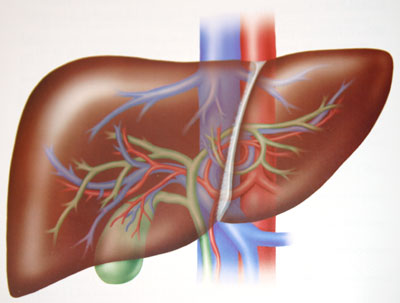 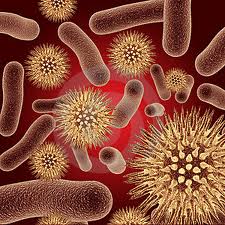 hepcidin
IRON
hepcidin
IRON
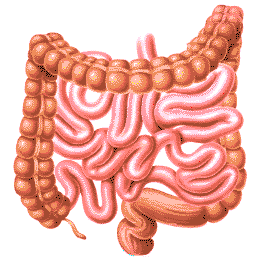 IL-6
IRON
IRON
IRON
IRON
* Paradkar et al. Blood, 112:3, 866-874, 2008
[Speaker Notes: vitaminK/macrophages_iron_bacteria.pdf
Introduction
Hypoferremia is a hallmark of inflammation and results from increased secretion of the liver hormone hepcidin (for review, see Nemeth and Ganz1). Hepcidin is secreted by hepatocytes in response to inflammatory stimuli, notably interleuklin-6 (IL-6).2–4 Hepcidin binds to the iron exporter ferroportin (Fpn), leading to its internalization and degradation.5 Fpn is the only identified cellular iron exporter and is present on macrophages, absorptive enterocytes, and placenta. Loss of cell surface Fpn results in hypoferremia, which, if persistent, leads to iron-limited erythropoiesis.6 The hypoferremia of inflammation is thought to represent an antibacterial defense response, as iron acquisition proteins are virulence factors for many species of bacteria.7]
Conditions Associated                        with Deficiencies
Obesity, heart disease, arthritis
H2SO4
H2S
Anorexia, cachexia, ALS
NO
H2NO3
H2O2
Lupus, AIDS, cancer
2O2-
H2O2
CO
H2CO3
[Speaker Notes: See:
Cancer/CO_NO_H2S_Pituitary.pdf]
Recapitulation
Three signaling gases relate to three systems of oxygen/acid management: S, N, and C
Adequate sunlight exposure to skin allows S system to thrive
When S is deficient, bacteria invade
N based system fights bacteria
C based system gives up 
   autoimmune disease
Glucose Metabolism and Infection
Tipped off by a 1936 Paper!!*
Ferrous sulfate is an excellent agent to break down complex carbohydrates into small molecules nonenzymatically
Reactive oxygen species are                           needed (hydrogen peroxide!)
Biological activities that take                                       place in the caveolae of the                                     lipid rafts are perfect for this reaction
Macrophages can also use this technique to break down bacterial walls in lysosomes
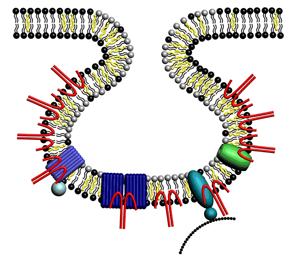 * W. R. Brown, The Hydrolysis of Starch by Hydrogen peroxide and Ferrous Sulfate, J. Biol. Chem. 1936 113: 417-425.
Why is this significant?
If the macrophages can’t degrade the cell walls of bacteria they ingest, the cell walls will stick around and cause an inflammatory immune reaction
In the Muscle Cell….
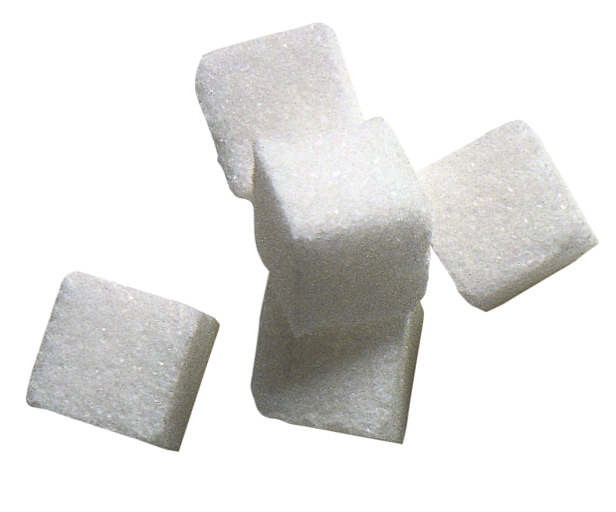 Ferrous iron and hydrogen peroxide catalyze reduction of glucose to pyruvate
Glucose reduces sulfate to sulfide
Myoglobin picks up the oxygen
sulfide
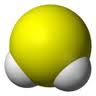 glucose
Glucose’ reducing power is deflected to sulfur in sulfate rather than causing glycation damage to cell proteins
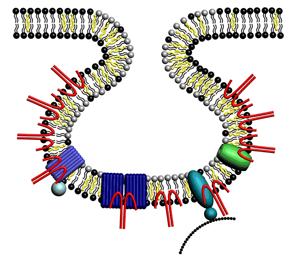 GLUT4
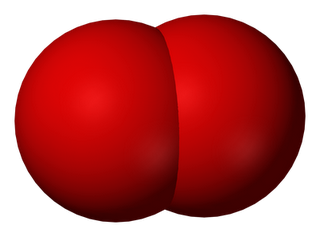 Fe+2
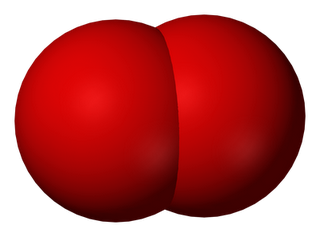 H2O2
oxygen
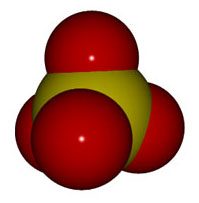 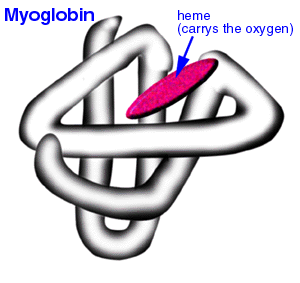 sulfate
How Sulfate can Become Sulfide:A Highly Speculative Theory
Ferrous sulfate catalyzes breakdown of glucose to pyruvate and releases hydrogen sulfide gas to the blood stream
hydrogen sulfide gas
Oxygen is safely delivered          to myoglobin!!!
S-2
SO4-2
glucose
3-mercapto-pyruvate
pyruvate
Fe+2
Fe-O4
sulfur
myoglobin
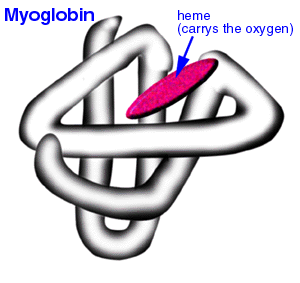 Without Adequate Cholesterol Sulfate …..
Skeletal muscle cells become insulin resistant!
Fat Cells Stay Up Late!
Skeletal muscles can no longer safely metabolize glucose
Fat cells furiously take up glucose and convert it to fat, storing it in a “silo” 
Fat cells supply muscle                                                        cells with safe                                             alternative fuel: fat!
Person becomes obese
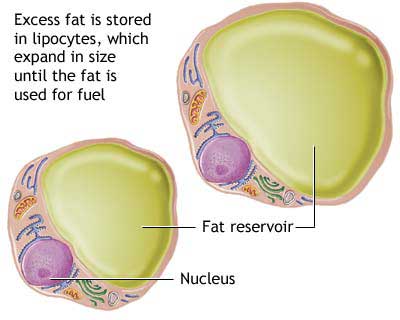 The same method can be applied to break down    bacterial cell walls!!
Ceramide in Bacterial Infections *
Bacteria enter membrane at cholesterol- and sphingomyelin-enriched lipid raft areas
Sphingomyelin is converted to ceramide to trap bacteria
Bacteria are then killed and digested in acidic cavities (lysosomes)
I propose that the digestion of the complex sugars in the bacterial membranes depends on ferrous sulfate and hydrogen peroxide
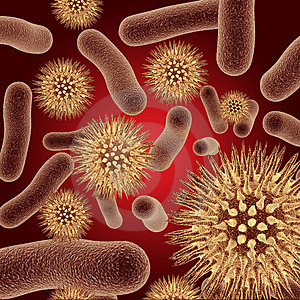 * Grassmé et al. Biol Chem 389, 1371-1379, 2008
[Speaker Notes: Cancer/ceramide_bacterial_infections_cystic_fibrosis.pdf – a super article!!!]
Phagocytes: Three Strategies in War against Pathogens
Cholesterol Sulfate +
“Cannibals”: Phagocyte traps the bacterium, kills it and eats it (using breakdown products as fuel)	

	“Chickens”: Phagocyte ignores the bacterium, but furiously reproduces itself	

	“Suicide bombers”: Phagocyte commits suicide, releasing toxins to kill the bacterium
Cholesterol Sulfate -
Cholesterol  Sulfate - -
Depleting Membrane Cholesterol during Infection*
Expose macrophages to endotoxin                           (from bacteria)
Pretreat with MβCD                                                 (extracts membrane cholesterol)
Lipid rafts disintegrate
Switches off inflammatory agents
TNF-α goes down 4-fold
Interleukin-10 goes up 2-fold (immune suppression)
Can’t fight infection
* Cuschieri, Surgery, 169-175, 2004
[Speaker Notes: Cancer/macrophage_cholesterol_depletion_response.pdf]
How Cells React to Infection
Cell has sufficient membrane cholesterol
T Helper 1
TNF-α
Inflammatory
pERK 1/2
T Helper 2
IL-10
Anti-Inflammatory
Cell has insufficient membrane cholesterol
Cell with insufficient cholesterol cannot survive an inflammatory attack on the bacterium
Recapitulation
Muscle cells depend on cholesterol sulfate to process glucose and deliver oxygen to myoglobin
With deficiency comes insulin resistance
Fat cells pitch in to convert glucose to fat
Cells with sufficient cholesterol and sulfate can capture and kill bacteria, consuming them as fuel
Cells with depleted cholesterol and sulfate become defenseless – they must signal other cells to hold off on fighting infection because they can’t survive the toxic gases in an attack
The Silver Lining                                             in Cardiovascular Disease
A Wild Theory
Why do skeletal muscles, but not the heart muscle, develop insulin resistance?
Cholesterol sulfate deficiency!
The heart has a specialized service that supplies it with a private stash of cholesterol sulfate!
When a cell is deprived of cholesterol, it faces two tough choices:
Reduce the number of caveolae
Allow more ion leaks
This leads to insulin resistance             (fewer caveolae) and excess              reactive oxygen species (ROS)                  i.e., more energy requirements
Potassium
Sodium
What Happens when Cholesterol Sulfate Synthesis is Impaired??
Cardiovascular disease!!!
Activities in Plaque Produce        Cholesterol Sulfate to Rescue the Heart from a Similar Fate
Steps in Atherosclerosis*
Inflamed endothelium provides adhesion molecules to trap and hold macrophages
Macrophages through scavenger process take up oxidized LDL and become foam cells
Interleukins and growth factors promote proliferation of smooth muscle cells          (artery thickening)
Extracellular matrix proteins are degraded
Vulnerable plaque eruption : thrombosis
*  Libby et al., Circulation 105:1135-1143, 2002
[Speaker Notes: Libby – 
.cancer/libby_inflammation_heart_disease.pdf]
Steps in Atherosclerosis
Entrapment of macrophages
Build up of fatty deposits
Rupture and      thrombosis
Adapted from Libby, et al., Circulation 105:1135-1143, 2002
[Speaker Notes: Libby_inflammation_and_heart_disease.pdf]
Many Good Reasons for ROS
ROS (reactive oxygen species) are a key component of inflammation in the artery
ROS are needed to produce sulfate *
Oxidation of glycated LDL makes it accessible to macrophages for breakdown**
Peroxynitrite (product of reaction between superoxide and nitric oxide) is toxic to pathogens***
* Mitsuhashi et al. Shock 24(6) 529-34, 2005.
 ** Kaplan and Aviram, Arterioscler Thromb Vasc Biol 21(3) 386-93 2001.
*** Alvarez et al., J. Biol. Chem. 286, 6627-6640, 2011.
[Speaker Notes: Vitamink/peroxynitrite_fights_infetion.text
vitaminK/ROS_h2s_to_sulfite_shock_2005.text]
Macrophages and Cholesterol*
Macrophages in artery wall take up oxidized LDL and export extracted cholesterol to HDL-A1
Unsaturated fatty acids interfere with export process
Macrophages eventually                                become damaged by                                           exposure to oxidizing                                             and glycating agents                                    necrotic core
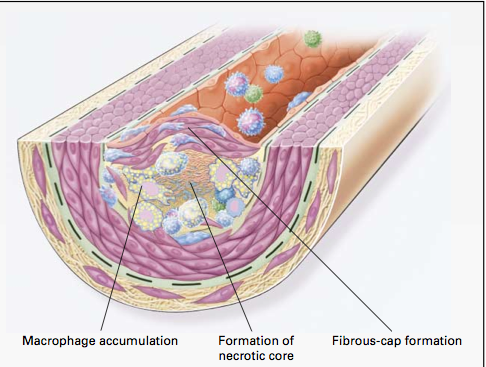 * Wang and Oram, J. Biol. Chem 277 (7) , 5692–5697, 2002
Pathway from Homocysteine to Sulfate*
When folate and B12 are deficient, nearly all homocysteine is converted to homocysteine thiolactone
Vitamin A
homocysteine thiolactone
thioretinamide
Superoxide: 
Reactive oxygen species
 (ROS)
Vitamin C
sulfite
alpha keto butyrate
retinoic acid
Sulfite oxidase
PAPS
*McCully, Annals of Clinical and Laboratory Science 41:4, 300-313, 2011
sulfate
[Speaker Notes: Spacedoc/McCully/ChemicalPathologyHomocysteineV_McCully.pdf
 Figure 1. Hypothetical scheme for synthesis of thioretinamide, oxidation to sulfite and sulfate, and activation of sulfate to phosphoadenosine phosphosulfate, explains sulfation of glycosaminoglycans (GAG) to form sulfate esters [2]. In this scheme superoxide is synthesized from the heme oxygenase group of cystathionine synthase [34], catalyzing retinoic acid synthesis from retinol. Synthesis of thioretinamide from retinoic acid and homocysteine thiolactone is catalyzed by cystathionine synthase and dehydroascorbate.


is hydro- lyzed to Hcy by a calcium-dependent Hcy thiolactonase (HTase) tightly associated with HDL in serum (Jakubowski 1999a). !!

When methionine synthase activity is inhibited by folate or vitamin B-12 deprivation, almost all Hcy is converted to thiolactone.
!]
Synthesis of PAPS consumes ATP
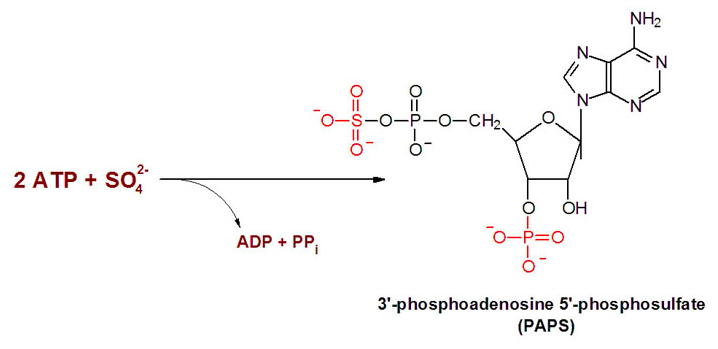 I propose that eNOS’ synthesis of sulfate upon sunlight exposure in skin avoids loss of ATP by exploiting energy from light instead
Platelets and Cholesterol Sulfate*
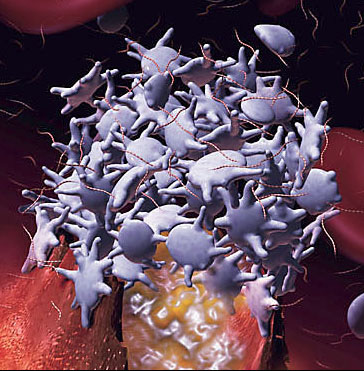 Platelets and RBCs both  synthesize                       cholesterol sulfate (Ch-S)
Ch-S is present in the                                                        atherosclerotic lesions in the aorta
Platelets will accept cholesterol only from HDL-A1  
Platelet synthesis rate increases 300-fold when PAPS is available.
PAPS is formed from ATP and sulfate 
Platelet aggregation leads to thrombosis
HDL suppresses  aggregation; LDL promotes it
* Yanai et al, Circulation 109, 92-96, 2004
Putting it All Together
homocysteine
Heart muscle cell
Synthesize sulfate
sulfate
ATP
Cholesterol protects the heart from              ion leaks and sulfate allows it                           to safely metabolize glucose
PAPS
Lipid Raft
Cholesterol Sulfate
Red     Blood Cell
RBC
insulin
Platelet
glucose
HDL-A1
(3)
macrophage
Artery Wall
Ch
Ch
LDL
oxLDL
ApoE
ROS
Inflammatory Agents
Endothelial Cell
Steps in Atherosclerosis
Endothelial cells lining artery walls feeding the heart release inflammatory agents
Macrophages infiltrate artery wall
Macrophages extract cholesterol from oxidized LDL and deliver it to HDL-A1.
Platelets extract cholesterol from HLD-A1 and convert it to cholesterol sulfate, with help from PAPS 
Macrophages die and build up necrotic core
Two Paths for Homocysteine
homocysteine
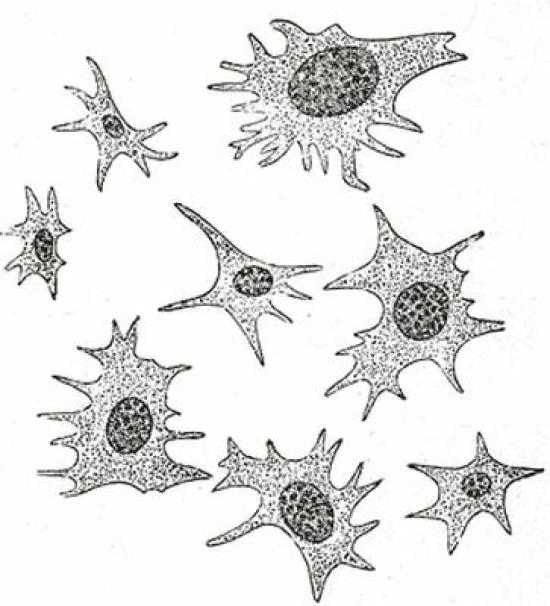 When homocysteine must be used to make sulfate, protein synthesis is impaired.
Sulfate
Methionine
PAPS
Cholesterol Sulfate
Initiate protein synthesis
[Speaker Notes: I had a link between folate and cholesterol intake but I seem to have lost it!!
Dietary choline leads to sphingomyelin production; sphingomyelin is needed for GPI-anchored folate transport protein

Celiac disease – poor folate absorption
Cancer/fumonisins_sphingolipids_folate_neural_tube.pdf
cancer/./folate_homocysteine_heart_disease.text 
Folate transporter is a GPI – anchored protein.
Folate is B9; associated with neural tube defects


Rich sources of folate include spinach, dark leafy greens, asparagus, turnip, beets, and mustard greens, Brussels sprouts, lima beans, soybeans, beef liver, brewer's yeast, root vegetables, whole grains, wheat germ, bulgur wheat, kidney beans, white beans, lima beans, mung beans, salmon, orange juice, avocado, and milk. In addition, all grain and cereal products in the U.S. are fortified with folic acid.]
Vegetarian Diet is Problematic
Vegetarians have increased risk to heart disease*
Deficiency in choline and sulfur-containing amino acids: taurine, cysteine, methionine**
Deficiency in cobalamin (Vitamin B12) 
Associated with:
Increased serum homocysteine and decreased serum cysteine**
Reduced muscle mass (IL-6)**
Increase of AGE products due to high fructose***
* Enas and Mehta, Clin. Cardiol. 18, 131-135 (1995)
 ** Ingenbleek and McCully, Nutrition. 2011 Aug 26. [Epub ahead of *print]
*** Krajcovicova-kudlakcova et al., Physiol. Res. 51: 313-316, 2002

**
***
[Speaker Notes: From_luca/vegetarian_heart_disease.pdf
Cancer/cardiovascular_disease_indian_vegan.pdf
Cancer/vegetarians_AGE.pdf

http://www.ncbi.nlm.nih.gov/pubmed/21872435]
Recapitulation
Inflammation in the artery walls drives reactions and fights microbes
Cardiovascular plaque can be viewed as a factory to synthesize cholesterol sulfate
Vegetarians have increased risk to cardiovascular disease, due to dietary deficiencies in taurine, cysteine, cholesterol and choline, and excess exposure to fructose
The Silver Lining in Cancer
Chronic Infection Induces Cancer *
Many malignancies arise from areas of infection
Inflammation fights infection
Inflammation promotes proliferation
Inflammation (especially peroxynitrite) promotes gene mutations
Demethylation of DNA leads to increased vulnerability
Rheumatoid arthritis and inflammatory bowel disease exhibit similar rates of p53 oncogene mutation as in tumors
* Coussens and Werb, "Inflammation and Cancer" Nature 420(6917), 860–867, 2002.
[Speaker Notes: Cancer/inflammation_and_cancer.pdf]
Endogenous Nitrite Carcinogenesis in Man*
* From The MIT Nitric Oxide Homepage: http://web.mit.edu/noppg/
“Cancer as a Metabolic Disease” *
Turns cancer theory upside down!
Impaired mitochondrial function leads to switch to aerobic glycolysis
Cancer cells convert glucose to lactate, producing a tiny amount of energy 
Consume lots of glucose
Metabolic dysfunction precedes genetic mutations
*T.N. Seyfried and L.M. Shelton, Nutrition and Metabolism 7:7, 2010
Cancer Cells Have a Purpose!
Cancer cells are tasked with two assignments:
Make more cancer cells
Convert all major fuel sources to lactate
Without their contribution, a major organ, such as the liver, the heart, the kidney, or the blood system, would likely fail
The Logic Behind It
Proliferation induces aerobic glycolysis
Aerobic glycolysis consumes lots of glucose and methylglyoxal to make 
Lactate: safe fuel for other cells;                     protect from acidosis 
Glutathione: potent antioxidant
CANCER SERVES POSITIVE ROLE IN REDUCING     BLOOD SUGAR AND METHYLGLYOXAL           AND PROTECTING FROM ACIDOSIS
Tumor cells escape                       death sentence while                  chowing down on toxins
The Strange Metabolism of a       Tumor Cell *
30 times as much as a normal cell
Fatty Acids
Acidic pH
Glucose
No Oxygen  Needed!!
Protein
Lactate
Negatively charged molecule
* M. Israel and L. Schwartz, Biomedical Research, 2011.
[Speaker Notes: Metabolism_in_cancer_LONG.pdf in cancer/]
The Many Benefits of Lactate
Does not glycate proteins like sugars
Does not cause oxidative damage like fats
Carries its own negative charge             (protects from acidosis)
Combines with iron to form lactoferrin, a potent antibiotic
This depends on adequate vitamin K2
Helps protect from acidosis
The Liver is Grand Central Station*
Cysteine
H2O     CO2
Glutamine
Bicarbonate
H+       HCO3-
NH4+   +    Glutamate
SO4-2
Arginine
Amino Acid Pool
Lactate!
NO3-2
Nitrate
*Droge and Holm, The Faseb Journal 11:1077-1089, Nov.  1997
[Speaker Notes: Cancer/HIV/cysteine_glutathione_HIV.pdf

Proton generating process: cysteine  sulfate; this depletes supply of HCO3- which then favors glutamine and protein synthesis rather than degradation.]
Methylglyoxal*
The most damaging source of AGE products
Found in carbonated beverages
Produced as by-product in                             glycolysis of glucose
Cancer cells can protect                                     themselves from its damage                                   by inducing an enzyme, GLO1, which detoxifies it (and produces lactate)
Cancer cells can then handle high glycolysis rates
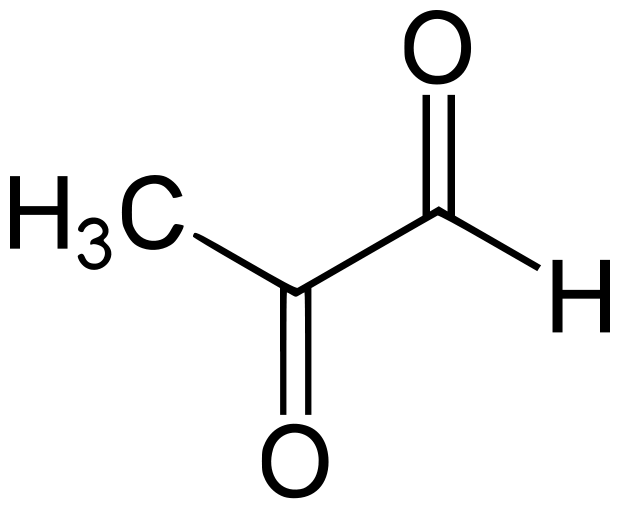 * W. B. Bair et al. Melanoma Res. 20(2):85–96, 2010
[Speaker Notes: Cancer/glyoxalase_overexpression_tumor.pdf]
How Tumor Cell Protects Itself and the World at Large*
Lactate
Glutathione
Methylglyoxal
Glutathione
GLO1
Lactate
Programmed Cell Death
Methylglyoxal
Glycation Damage
Heat Shock Protein
Tumor Cell
Oxygen
GLO1 = Glyoxalase: a ubiquitous cellular defense enzyme involved  in the detoxification of methylglyoxal
* W. B. Bair et al., Melanoma Res 20:2, 85-96, Apr. 2010
[Speaker Notes: Cancer/glyoxalase_overexpression_tumor.pdf

Tumor cells makes lots of GLO1; methylglyoxal preferentially glycates heat shock protein, which interferes with its ability to function in its role of signaling cell death because there’s too little oxygen.
Tumor cell processes tons of methylgloxal, converting it to lactate and releasing glutathione as well (a valuable anti-oxidant).]
Tumor Cells Self-destruct when Methylglyoxal Supply is Short
Lactate
Glutathione
Methylglyoxal
Glutathione
GLO1
Lactate
Programmed Cell Death
Methylglyoxal
Glycation Damage
Heat Shock Protein
Tumor Cell
GLO1 = Glyoxalase: a Ubiquitous cellular defense enzyme involved  in the detoxification of methylglyoxal
* W. B. Bair et al., Melanoma Res 20:2, 85-96, Apr. 2010
[Speaker Notes: Cancer/glyoxalase_overexpression_tumor.pdf

Tumor cells makes lots of GLO1; methylglyoxal preferentially glycates heat shock protein, which interferes with its ability to function in its role of signaling cell death because there’s too little oxygen.
Tumor cell processes tons of methylgloxal, converting it to lactate and releasing glutathione as well (a valuable anti-oxidant).]
Recapitulation
Cancer develops as a consequence of damage to cell’s mitochondria
Methylgyoxal, a by-product of fructose synthesis, is a toxic glycating agent
Tumor cells perform a very useful service by removing methylglyoxal from the circulation and boosting the supplies of glutathione and lactate, two extremely beneficial molecules
Tumor will self destruct when methylglyoxal supply is exhausted
Cancer and Cholesterol Sulfate
How Cholesterol Protects from Cancer*
Signaling cascade
mutation
Proliferate
Cancer
Ras/Raf
Tyr-P
ERK
Thr-P
Tyr-P’ase
Tyr-P’ase
Tyr-P’ase
Thr-P’ase
Thr-P’ase
Thr-P’ase
ERK (extracellular signal-regulatating kinase) must be phosphorylated to be active
Cholesterol induces oligomer with two phosphorylases and OBSP
Phosphorylases work jointly to remove phosphates and inactivate ERK
OSBP
OSBP
OSBP
Cholesterol
Cholesterol
* Wang et al, Science 307(5714), 1472-6, 2005
[Speaker Notes: OSBP_cholesterol.pdf is the talk; laurie sent me the paper (I only have it on hard copy)]
Prostate Tumors Produce     Cholesterol Sulfate!
Cholesterol sulfate is concentrated in                                the head of spermatozoa*
Plays essential role in fertilization
Mass spectrometry used to detect                cholesterol sulfate in normal tissues and                diseased tissues extracted from prostate gland **
Cholesterol sulfate was found almost exclusively in cancerous tissues, including precancerous lesions.
I propose tumor is performing a useful function in providing cholesterol sulfate for sperm
*Langlais et al., Proc. Natl Acad. Sci. USA 78:12, 7266-7270, 1981.
** Livia et al. Anal. Chem. 82:9,  3430–3434, 2010.
[Speaker Notes: Cancer/Ch-s_fertilization.pdf
vitaminK/Prostate_cancer_cholesterol_sulfate.text]
Taurine and Cancer
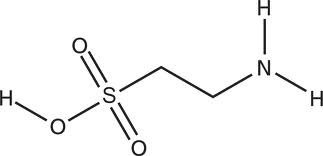 Taurine is the only sulfonic                             amino acid
Taurine is present in high                concentration in the body
Taurine levels in the blood are depleted in association with many cancers:*
Breast tumors, liver cancer, uterine cancer, brain tumor, leukemia, colon cancer
* El Agouza and El Nashar, The Open Women’s Health Journal, 5: 1-6, 2011
Taurine, Fructose,                                 Collagen, and Diabetes*
Collagen is highly susceptible to glycation damage from sugars
Experiment: feed mice fructose
Result: 
cross-linked abnormal skin collagen 
diabetes and hypertension
Supplement with taurine as well:
Prevents fructose-related diabetes
Protects collagen from damage
*Nandhini et al., Indian J Med Res 122, 171-177 Aug 2005.
[Speaker Notes: vitaminK/taurine_prevents_collagen_damage_fructose_fed_mice.pdf]
Sulfate Depletion in Colitis *
GAGs in intestinal mucosa greatly depleted in sulfate in association with both colitis and Crohn’s disease
Colitis: mostly GAGs in luminal surface
Crohn’s: mostly GAGs near blood vessels
Serum albumin leaves vasculature and penetrates intestinal lining:
Insufficient negative charge results in easy access
Serum albumin depletion has severe consequences to blood stability
People with colitis or Crohn’s have greatly increased risk to colon cancer
* Murch et al., The Lancet 341:711-714, Mar 20, 1993
[Speaker Notes: vitaminK/sulfated_glycosaminoglycans_intestinal_inflammation.pdf]
Colon cancer patients have steadily declining serum cholesterol levels for ten years prior to cancer appearing*
It has been claimed that          this is due to a high-fat diet,                    but this is not true
Colon cancer patients have high levels of lithocholic acid in their gut
Colon cancer rates are very high in the United States
Colon cancer patients have high levels of methane in their gut
What’s lithocholic acid????
* Pique et al., Gastroenterology, 87(3):601-5, 1984
[Speaker Notes: Cancer/methane_and_colon_cancer.text]
Cholesterol and Lithocholic Acid
methane
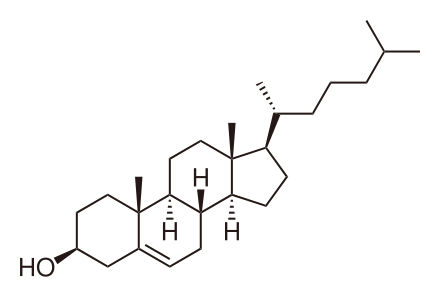 methane
Carbon-based Oxygen Transport
Cholesterol
Lithocholic Acid
[Speaker Notes: Sulfated_lithochoic_acid.pdf

Lithocholic acid is found in high concentrations in the colon associated with  colon cancer!!!!]
Adding Sulfate Makes it Better!*
Sulfation reduces capacity to metastasize
Sulfation reduces degradation of matrix proteins
Hypothesis: insufficient sulfur                              leads to tumor development
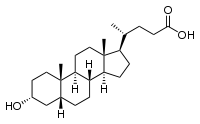 Sulfate
O3SO
* Halvorsen et al., Biochem. J. 349:189–193, 2000.
What do Warfarin and Liver Cancer Have in Common?
Protection from deep vein thrombosis!! *
Warfarin interferes with liver enzymes that promote blood coagulation via thrombin activation
Liver cancer produces version of prothrombin        that can’t be activated
Both protect blood                                                                                                                                  from coagulating
There is a relationship                                                   with acidosis**
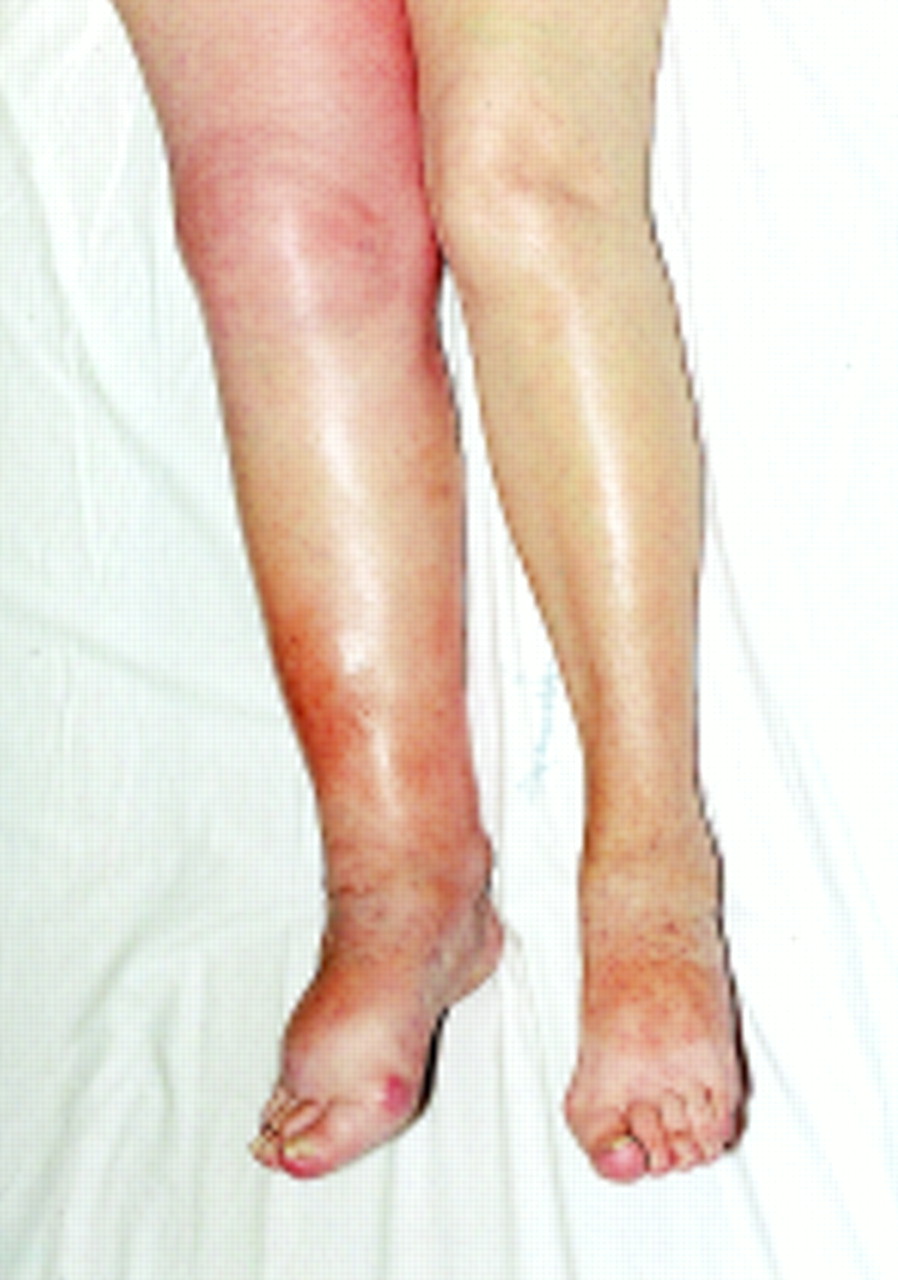 * Ona et al., Tumor Biol., 319-26, 1990
** Martini et al., RTO HFM Symposium, St. Pete Beach, USA, Aug. 2004
[Speaker Notes: Cancer/ionic composition and rbc interactions.pdf
Cancer/abnormal_prothrombin_liver_cancer.text

vitaminK/coagulation_acidosis_army.pdf
Splenic bleeding time was significantly prolonged by 41%, 57%, and 72% in the acidotic, hypothermic, and combined groups, respectively (P<0.05, Fig 2).

In summary, we investigated the independent and combined contributions of hypothermia and acidosis in the development of a clinical coagulopathy. Acidosis and /or hypothermia impair blood coagulation process. As a possible underlying mechanism, acidosis and hypothermia inhibit thrombin generation for clot formation by different kinetics. Further understanding of the mechanisms underlying the development of coagulopathy induced by different means may facilitate hemorrhage control in trauma patients.]
Cancer and Deep Vein Thrombosis*
Deep vein thrombosis is the second-leading cause of death among cancer patients            (after infection)
Chemotherapy increases risk of thrombosis 6.5x
A theory:
Removing the tumor removes the protective effect
*Previtali et al., “Risk Factors for Venous and Arterial Thrombosis”, 
  Blood Transfusion 9:120-38, 2011
[Speaker Notes: vitamink/thrombosis_review_BOB.pdf

Dvt_review_2001.pdf
Cancer patients undergoing surgical procedures have at least twice the risk of postoperative DVT and more than 3 times the risk of fatal PE than noncancer patients undergoing similar procedures.600]
Recapitulation
Chronic inflammation and infection induce cancer
Tumor cells use anaerobic metabolism to produce lactate and glutathione from sugars  
Cholesterol protects from cancer
Prostate cancer can synthesize much needed cholesterol sulfate
Colon cancer is associated with low LDL and sulfate depletion in the gut
Liver cancer can protect blood from coagulation
Summary
Inflammation is at the root of many human diseases
I believe it is brought on by a systemic deficiency in cholesterol sulfate
Insufficient sun exposure to the skin
Too much dietary sugar and carbohydrate
Cardiovascular disease has a silver lining which is to produce cholesterol sulfate
Cancer has a silver lining which is to detoxify sugars and protect blood from coagulation
Thank you!